Name: __________________________
April 8th – April 12th
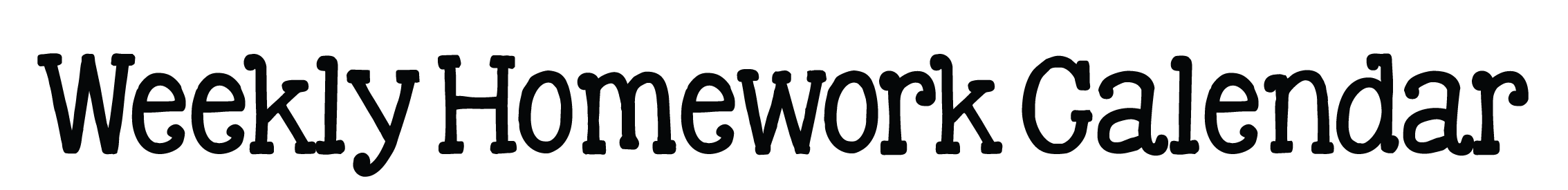 Parent Signature: _________________________________________